ANIMAL CELL
PLANT CELL
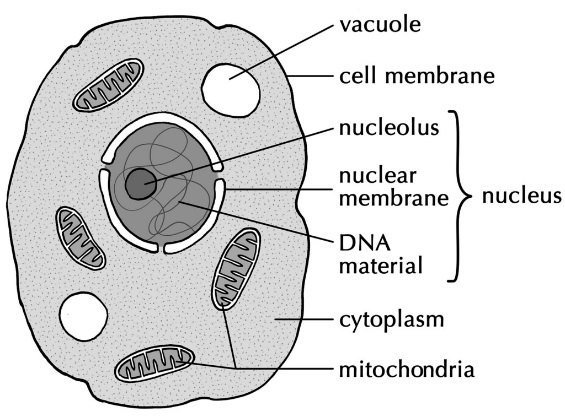 X
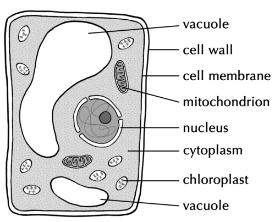 X
LABEL THE PLANT CELL AND ANIMAL CELL. CHOOSE FROM THE FOLLOWING: 
(Note: labels can be used more than once. You do not need the label for the structures labelled X on the animal cell.)

 Cell membrane, cell wall, chloroplast, cytoplasm, nucleus, DNA, mitochondria, vacuole